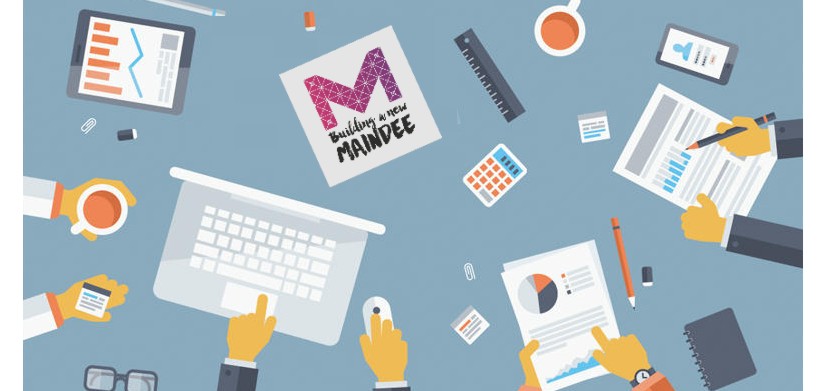 Some words that crop up…

GOVERNANCE
GOVERNING DOCUMENT
BENEFICIARIES
CHARITABLE OBJECTS
VISION
RESOURCES + RISKS
Advice to first-time Trustees
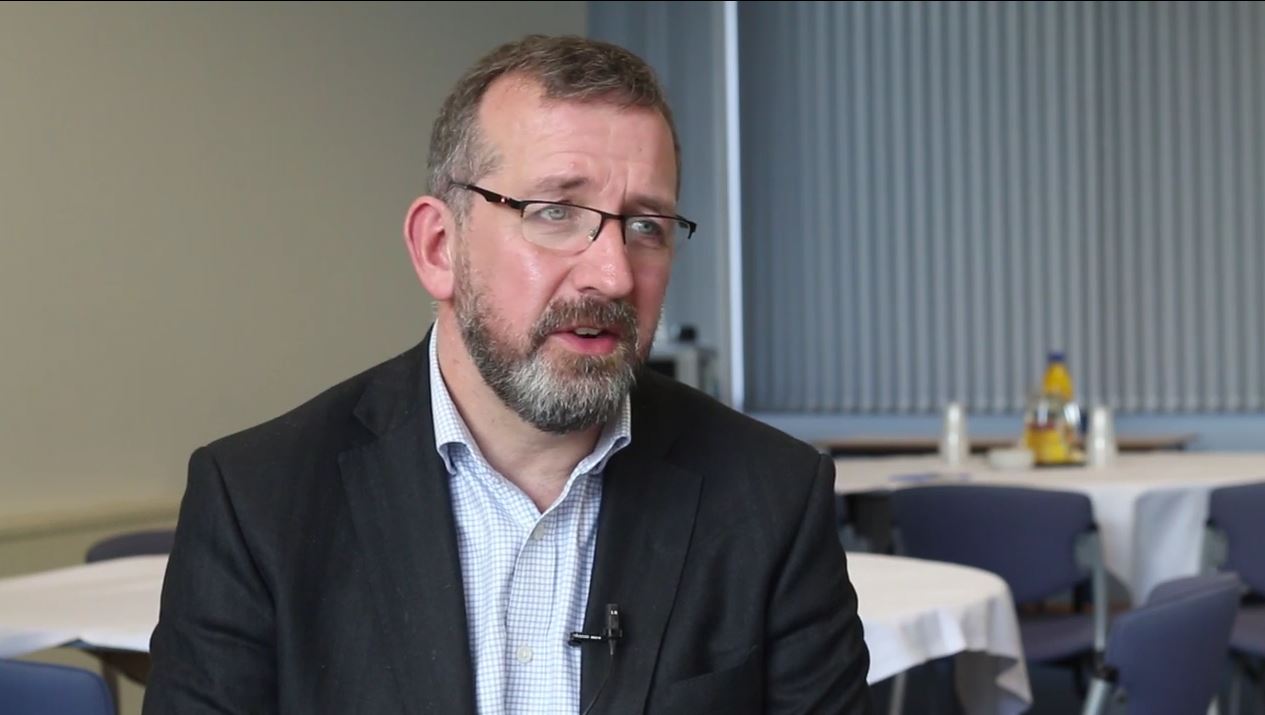 What is good governance?
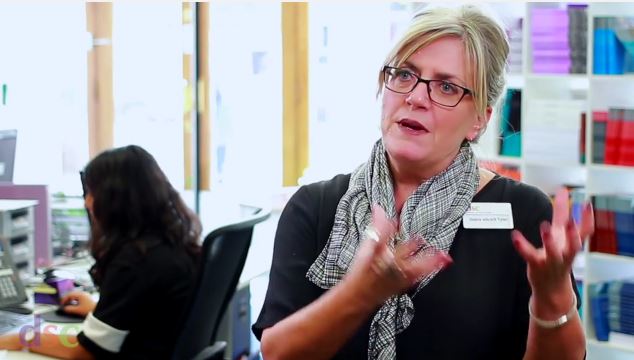 Typical Board challenges
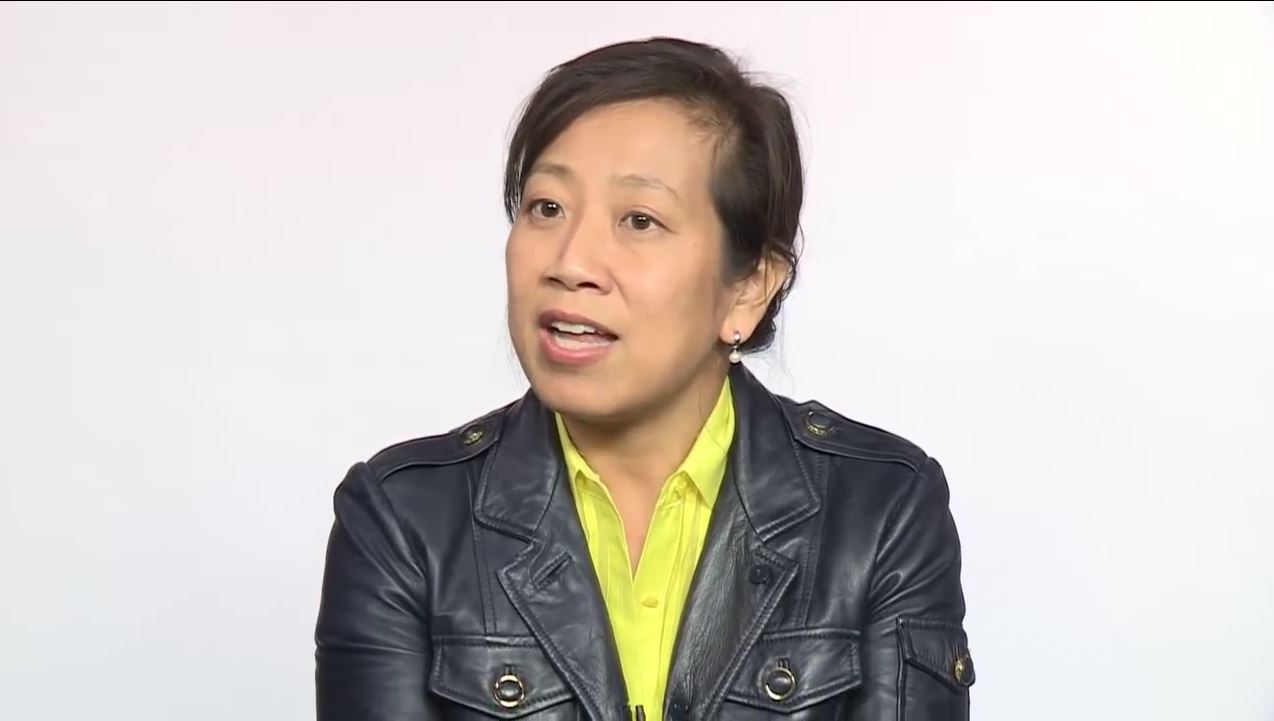 Your personal development as a Trustee
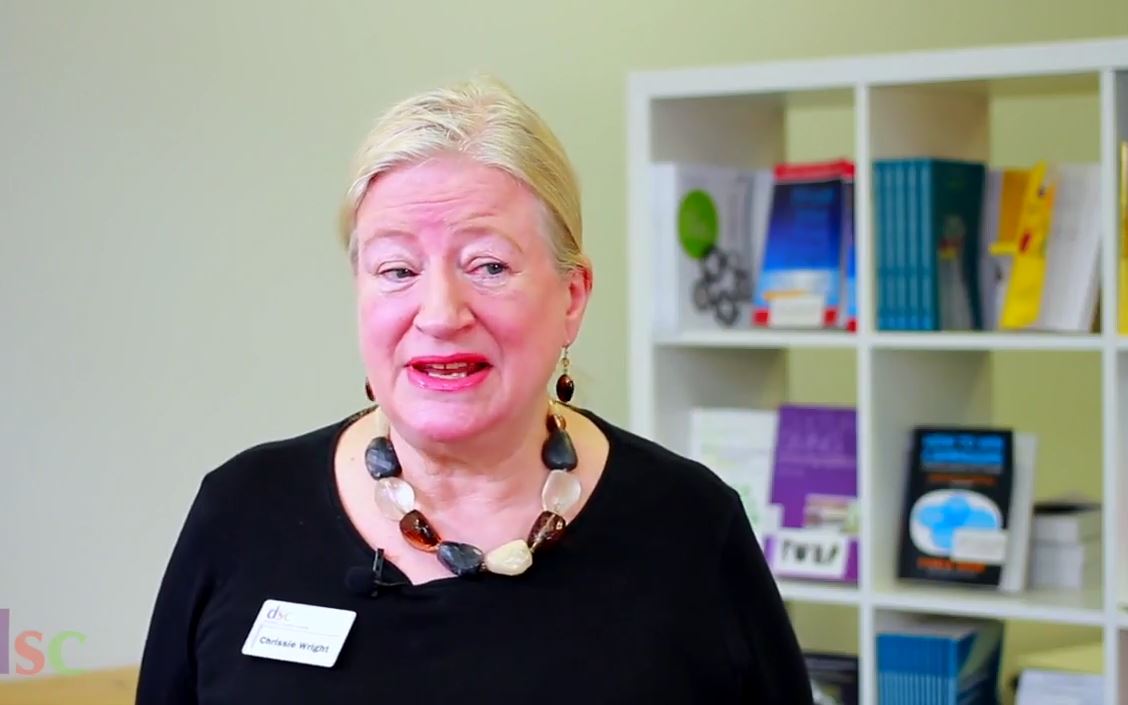 Charity Commission Code
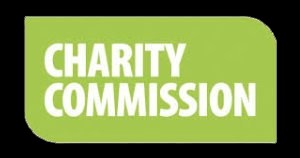 to transform Maindee into a sustainable community with a strong local identity, strong local economy and a reputation as an attractive, safe, culturally vibrant and cohesive place to live, work and relax.
RESOURCES:
Volunteers
Library lease
Money
Social capital  
Partners
Staff
RISKS:
Cash flow 
Buildings
Reputation
Equipment
Public liability
Staff liability